Status of Upgraded Injector Test Facility (UITF)
Matt Poelker
Status of UITF and dependence on CTF LHe (charge #1, 7, 9)
UITF goals: CEBAF injector, QCM tests, HDIce
Status of RadCon assessment, ARR, ASE, other approvals
Status of beam hardware & software control
Modes/Staff for providing beam
HDIce @ UITF – Experimental Readiness Review
November 19, 2019
UITF is a 10 MeV spin-polarized electron accelerator
the UITF accelerator is built, ready to use….
November 19, 2019
HDIce ERR
2
keV beamline commissioned*, RF applied to cold “Booster”, no MeV beam yet
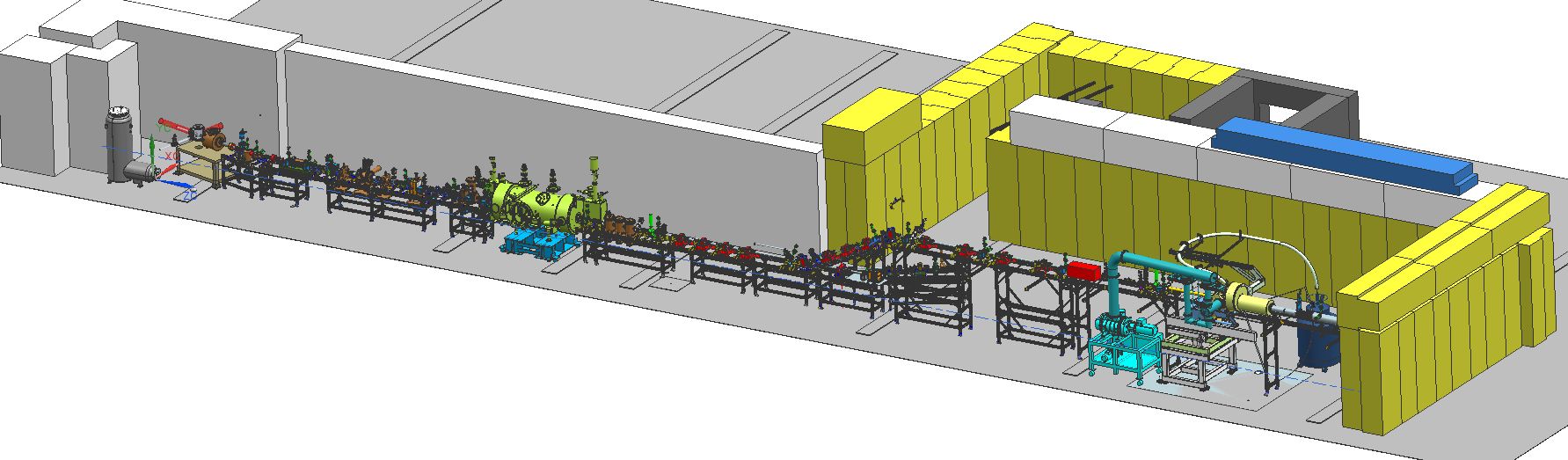 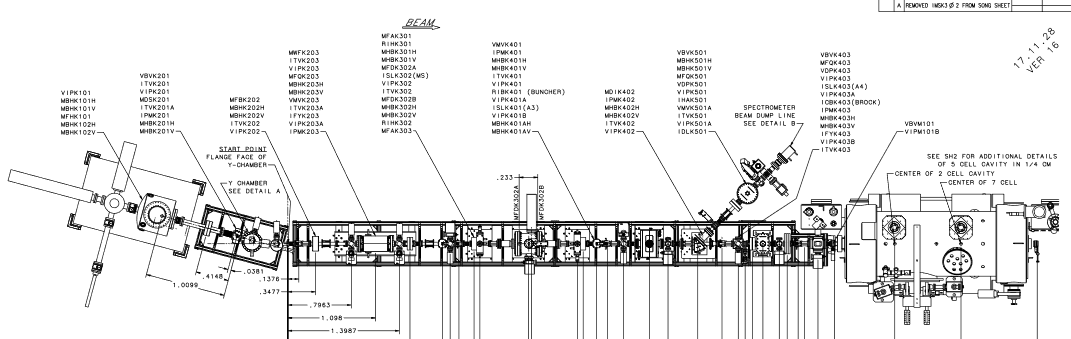 * we are presently restoring operation of the photogun, cathode electrode was moved to CEBAF during SAD
3
UITF Accelerator Readiness Review
Test the Booster before installing at CEBAF in 2020
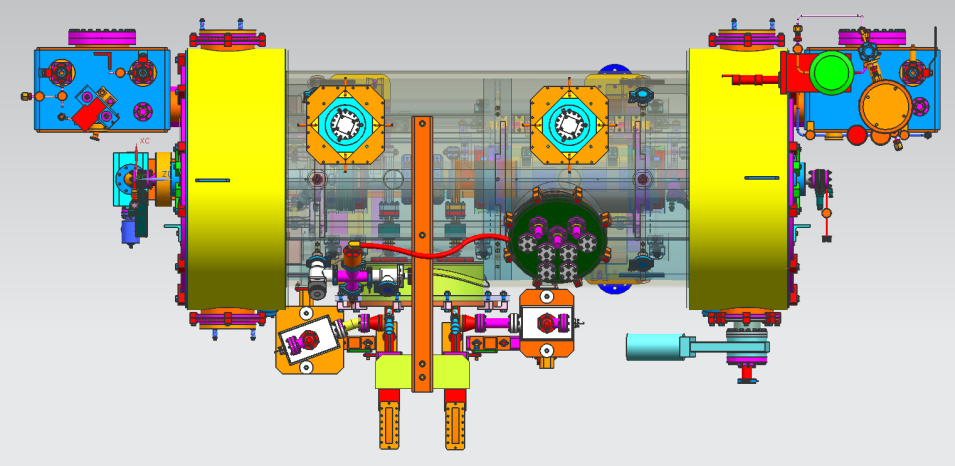 Increase gun voltage and Wien filters for 200 kV operation to suppress space-charge effects and improve parity quality beam

Locate Wien filters (energy filters) upstream of pre-buncher cavity and install quadrupoles to better compensate astigmatism 

Increase aperture of chopper and beam line solenoids to suppress existing astigmatism and improve parity quality beam

Install new SRF booster that eliminates warm-rf capture cavity, RF deflection and x/y coupling
Our new “booster”:
2 cell capture section + 7 cell cavity,
should provide 10 MeV beam and introduce no x/y coupling, allow better matching, more adiabatic damping
November 19, 2019
HDIce ERR
4
Test the spin-polarized target “HDIce”
November 19, 2019
HDIce ERR
5
Past Reviews of UITF
Review #1: UITF Operations Review, aka “will it work?” March 18, 2016
https://wiki.jlab.org/ciswiki/index.php/UITF_Meeting_-_March_18,_2016
Review #2: UITF Safety Review, May 10, 2016
https://wiki.jlab.org/ciswiki/index.php/UITF_Meeting_-_May_10,_2016
Review #2.5: PSS BCM review *, October 21, 2016
https://wiki.jlab.org/ciswiki/index.php/UITF_Meeting_-_October_21,_2016
Review #3: Conduct of Operations Review, April 24, 2019
https://wiki.jlab.org/ciswiki/index.php/UITF_Meeting_-_April_24,_2019
Shielding Design Package, June 2019, JLAB-TN-18-020
Accelerator Readiness Review:  June 26-28, 2019
https://www.jlab.org/indico/event/322/timetable/#20190626
* the PSS BCM, once deemed necessary now deemed optional, following detailed shielding assessment
HDIce ERR
6
Official Documentation
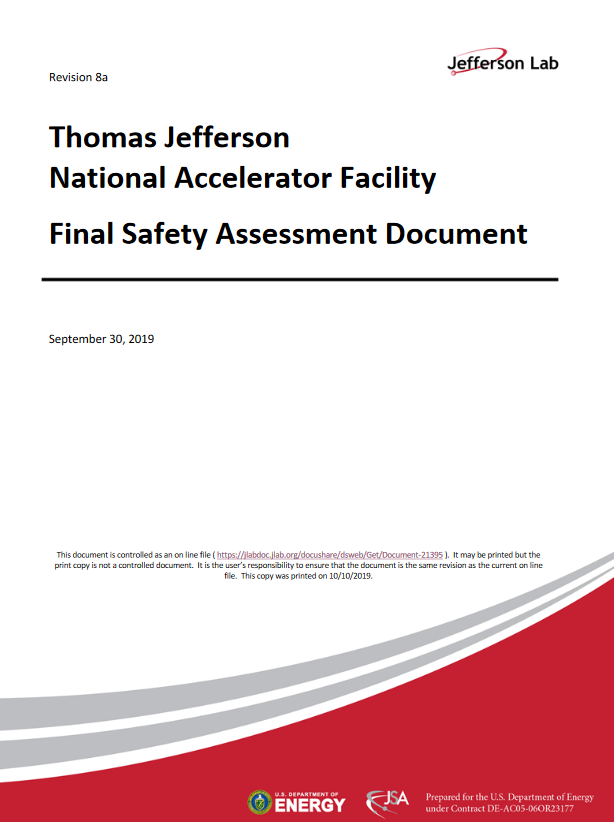 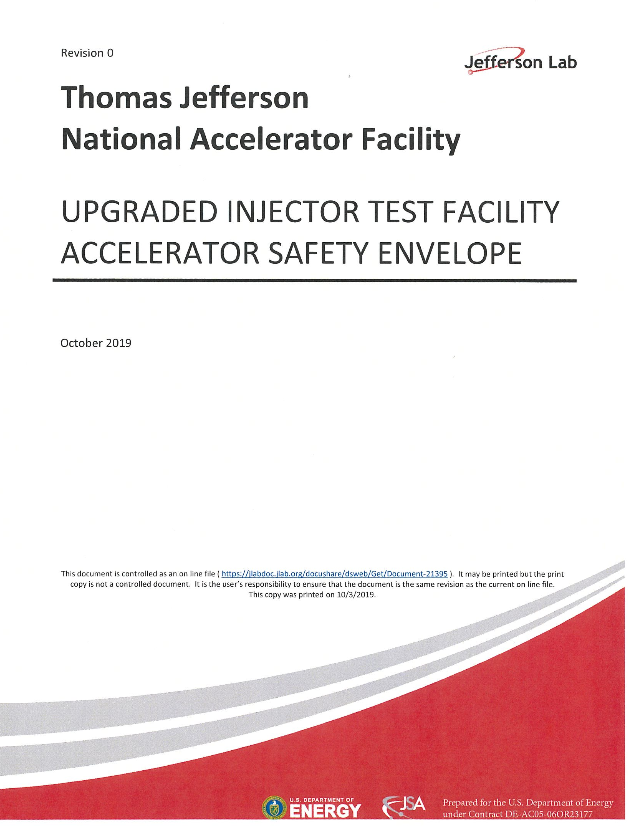 These documents were approved by Lab Leadership and TJSO
https://www.jlab.org/eshq/ProgramDocs
https://wiki.jlab.org/ciswiki/index.php/UITF_Official_Documents
November 19, 2019
HDIce ERR
7
CATS items
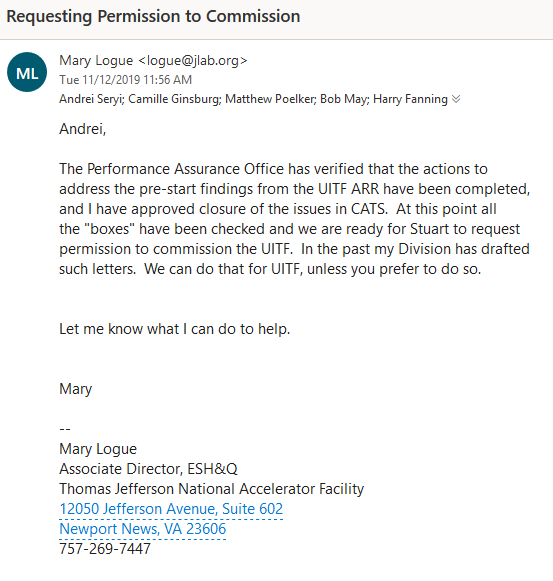 November 19, 2019
HDIce ERR
8
Official Documentation
https://wiki.jlab.org/ciswiki/index.php/UITF_Safety_Documents
November 19, 2019
HDIce ERR
9
Augmenting Cave2 Shielding
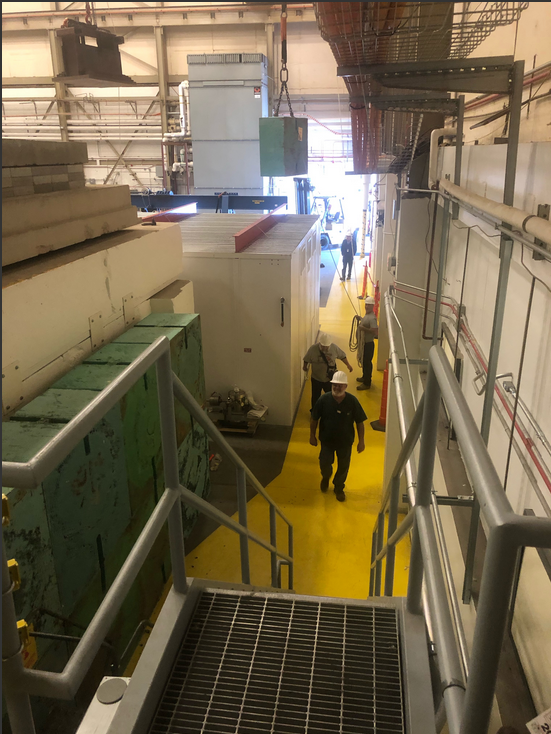 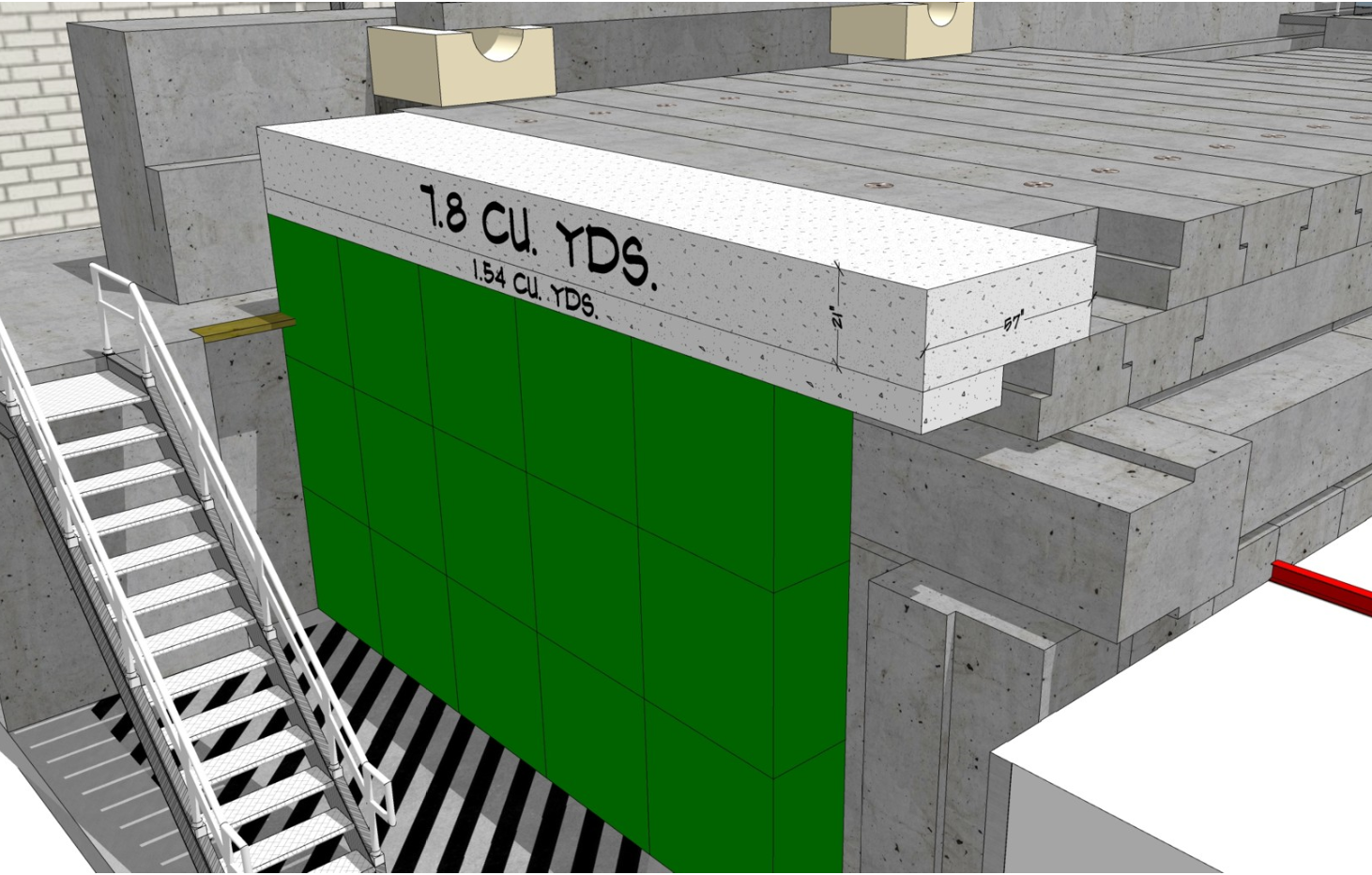 helium vent – used to maintain ODH0, ODH1 status
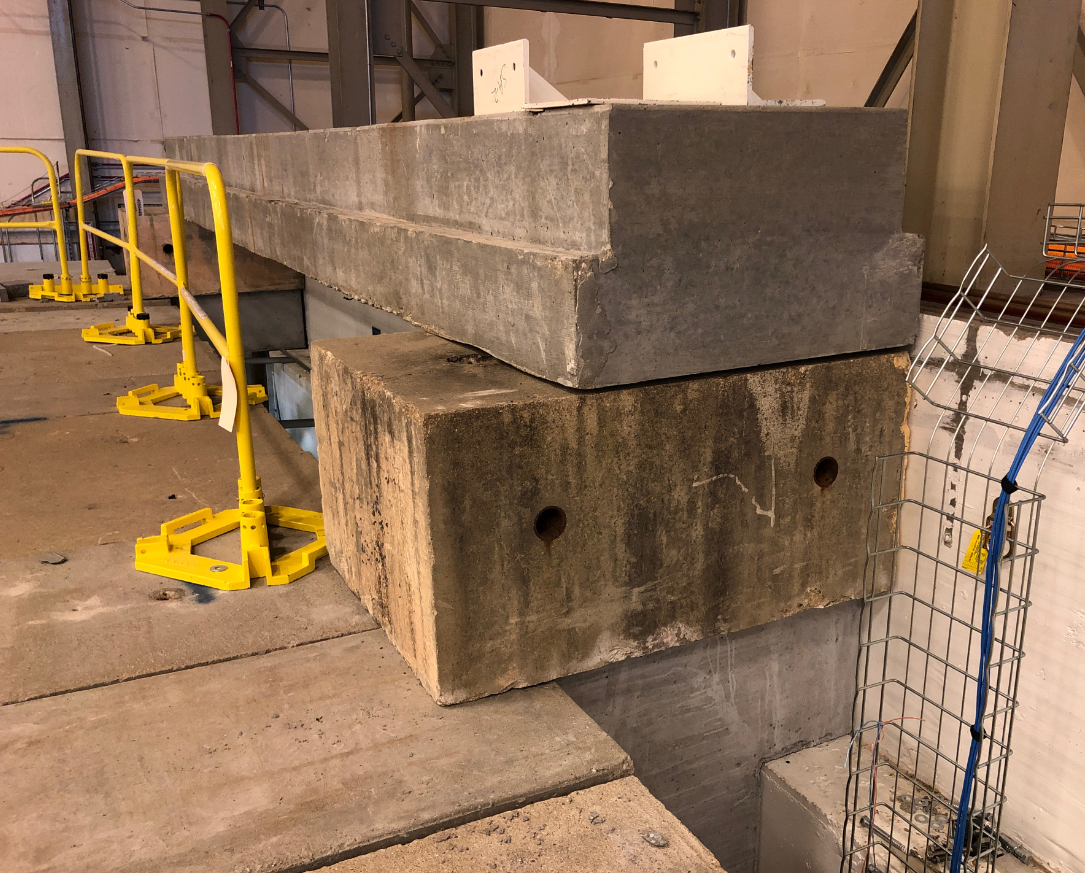 November 19, 2019
HDIce ERR
10
Radiation Shielding Assessment and Commissioning Plan
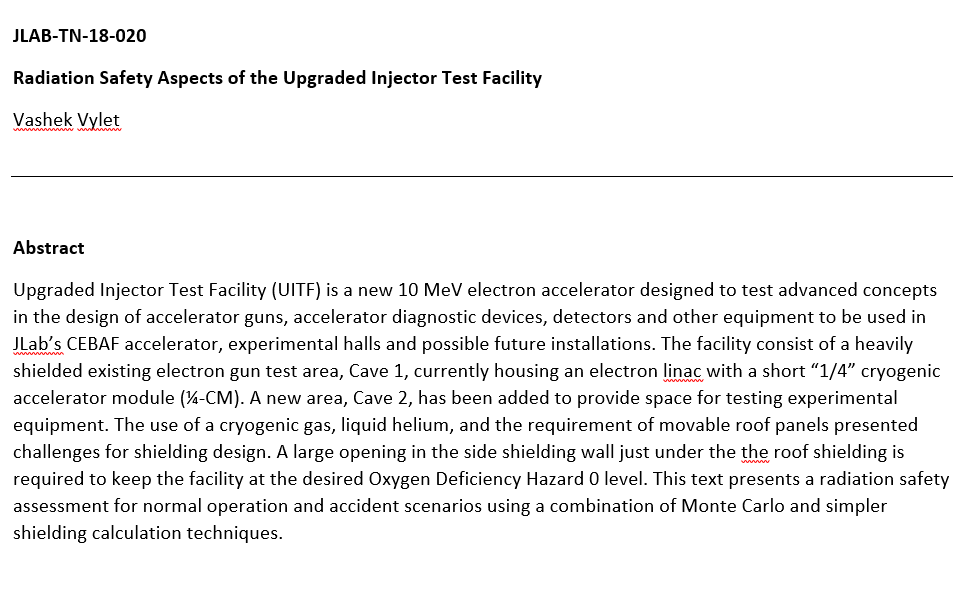 https://wiki.jlab.org/ciswiki/index.php/UITF_Safety_Documents
Shielding is adequate for 100 uA CW beam
https://wiki.jlab.org/ciswiki/index.php/UITF_Official_Documents
November 19, 2019
HDIce ERR
11
Table 1 of the UITF ARR Plan, presented to ARR Review Committee June 26-28, 2019
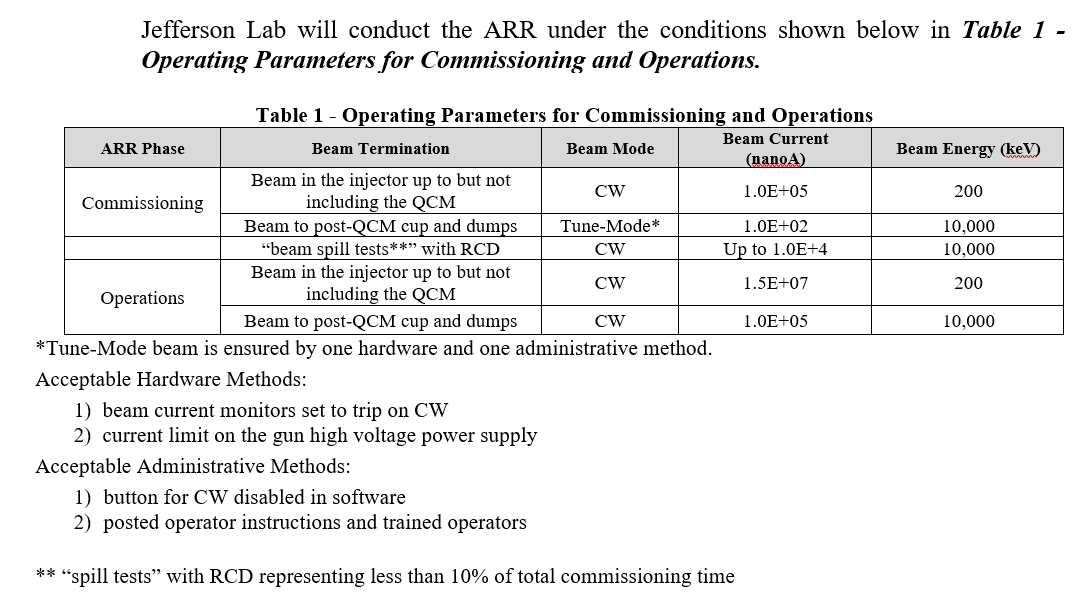 UITF Accelerator Readiness Review - Status
12
Commissioning process “break points”, verify shielding is adequate
Good locations for spill tests:
proximity to control room and labyrinth
BLM locations (ILMM401, 601 and 701)
UITF Accelerator Readiness Review - Status
13
UITF “schedule”
HDIce proposed run schedule
done
waiting for permission
January, February, March, April, May?
Buncher commissioning December?
Booster commissioning January?
November 19, 2019
HDIce ERR
14
UITF “schedule”
November 19, 2019
HDIce ERR
15
CTF Schedule
CTF is broken now, CM20 moved to LERF for testing, no plans for CMTF tests through 2019
Dec 2-9/19             (  8 days = 4 d switch-overs +   4 d UITF OPS)
   Jan 31-Feb 16/20  (17 days = 4 d switch-overs + 13 d UITF OPS)
   Mar 7-16/20          (10 days = 4 d switch-overs +   6 d UITF OPS)
   Apr 11-May 5/20  (25 days = 4 d switch-overs + 21 d UITF OPS)
November 19, 2019
HDIce ERR
16
Approved UITF Operators (underlined names)
Gun Group (Center for Injectors and Sources)  
Scientists: J. Grames, C. Hernandez-Garcia, M. A. Mamun, M. Poelker, R. Suleiman, M. Stutzman and S. Zhang
Technical staff: P. Adderley, B. Bullard, (plus replacement for John Hansknecht)
Graduate Students: G. Palacios, S. Wijiethunga, J. Yoskovitz

Injector Group
Scientists: R. Kazimi, Y. Wang, A. Hofler
November 19, 2019
HDIce ERR
17
UITF – Summary (slide presented at JLAAC and P&C Meeting)
Testing the “booster” and HDIce target remain high priority tasks, now with “deadline” May 2020
Project started 2014…..now the Accelerator is built with three MeV beam destinations, waiting for permission to commission
Conduct of Operations Review, Shielding Design Package, and Accelerator Readiness Review
UOD, ASE and updated FSAD
Commissioning Plan and a number of OSPs
While working towards MeV operations, we have been using UITF as a Gun Test Stand:
Tested a number of cathode electrodes, and two gun designs
Modified Wien filter to operate at +/-20kV per plate, for 200 keV beam
Assisted visiting scholar Max Herbert, testing LiCsNF3:GaAs, does lithium prolong operating lifetime?
Installed the non-invasive resonant polarimeter from sbir-partner Electrodynamic, beam tests soon
When booster leaves UITF for CEBAF May 2020, we will install a traditional ¼ CM, and then we need 350 kV photogun (this is an R&D project for us)
Held Workshop on Uses of UITF
Nb3Sn coated cavities inside ¼ CM, waste water treatment, fast kicking, bubble chamber astrophysics experiment, PEPPo….all these topics represent potential R&D for UITF
November 19, 2019
HDIce ERR
18
UITF – Summary (~ slide presented at JLAAC and P&C Meeting)
Future challenges: 
The Gun and Injector Groups (nominally, the people we originally imagined operating UITF) need to focus on the CEBAF injector upgrade, scheduled to start May 2020, ~ five months from now
After Booster commissioning, HDice needs a minimum of three (preferably four) two-week run periods BEFORE the Booster is removed in May of 2020
Formality of DOE requirements….suggests fulltime Facility Manager and Operations staffing required
Liquid helium: the CTF refrigerator at building 58 cannot provide sufficient LHe to operate Vertical Test Area, Cryomodule Test Facility and UITF simultaneously
November 19, 2019
HDIce ERR
19
Back Up Slides
November 19, 2019
HDIce ERR
20